Figure 6. Results of the ROI analysis showing a double dissociation in signal intensity during the delay ...
Cereb Cortex, Volume 14, Issue 7, July 2004, Pages 768–780, https://doi.org/10.1093/cercor/bhh037
The content of this slide may be subject to copyright: please see the slide notes for details.
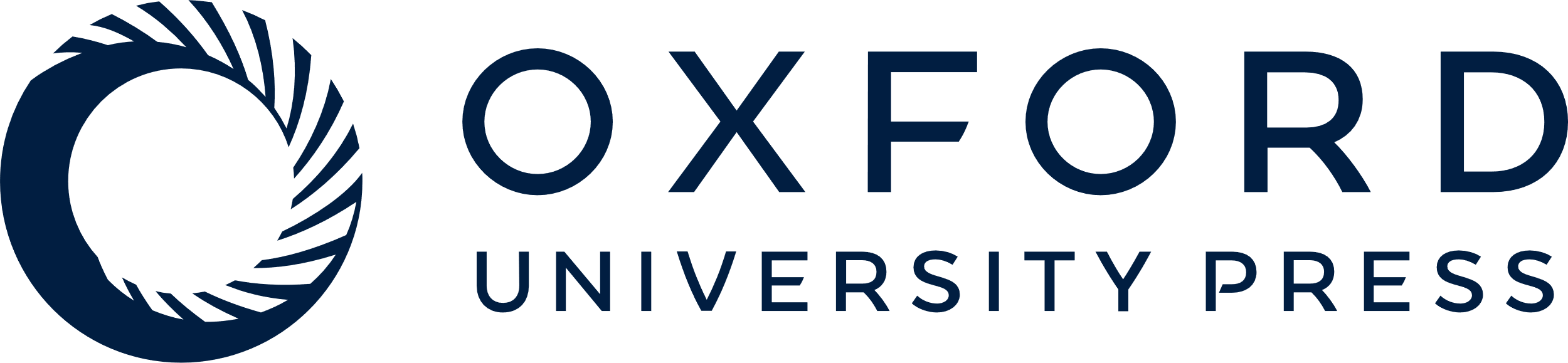 [Speaker Notes: Figure 6. Results of the ROI analysis showing a double dissociation in signal intensity during the delay period of location (black bars) and voice (white bars) tasks in the left IFG/Insula and the right SFS/PreCG, P < 0.05.


Unless provided in the caption above, the following copyright applies to the content of this slide:]